Lecture 6 of 41
Scan Conversion 1 of 2:
Midpoint Algorithm for Lines and Ellipses
William H. Hsu
Department of Computing and Information Sciences, KSU

KSOL course pages: http://bit.ly/hGvXlH / http://bit.ly/eVizrE 
Public mirror web site: http://www.kddresearch.org/Courses/CIS636
Instructor home page: http://www.cis.ksu.edu/~bhsu


Readings:
Today: Sections 2.5.1, 3.1, Eberly 2e – see http://bit.ly/ieUq45
This week: Brown CS123 slides on Scan Conversion – http://bit.ly/hfbF0D
Wayback Machine archive of Brown CS123 slides: http://bit.ly/gAhJbh
Lecture Outline
Reading for Last Class: Section 2.3 (esp. 2.3.7), 2.6, 2.7, Eberly 2e
Reading for Today: §2.5.1, 3.1 Eberly 2e
Reading for Next Class: §2.3.5, 2.4, 3.1.3, Eberly 2e
Last Time: View Volume Specification and Viewing Transformation
CG Basics: First of Three Tutorials on OpenGL (Three Parts)
1. OpenGL & GL Utility Toolkit (GLUT) – V. Shreiner
2. Basic rendering – V. Shreiner
3. 3-D viewing setup – E. Angel
Today: Scan Conversion (aka Rasterization)
Lines
Incremental algorithm
Bresenham’s algorithm & midpoint line algorithm
Circles and Ellipses
Next Time: More Scan Conversion & Intro to Clipping
Where We Are
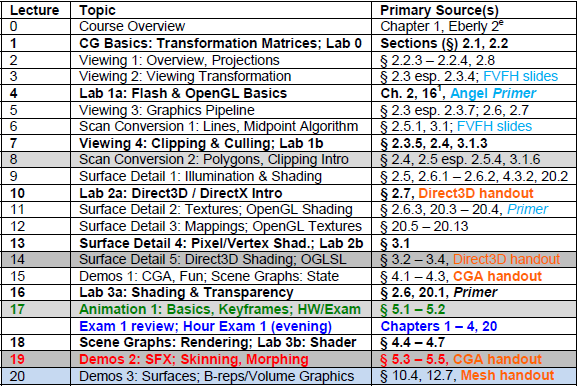 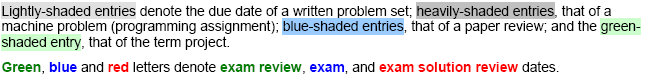 Review:
CTM for “Polygons-to-Pixels” Pipeline
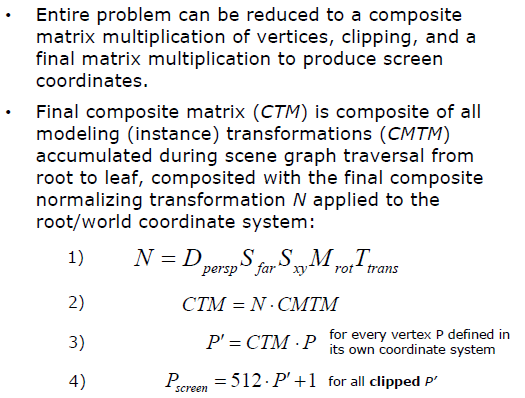 Adapted from slides © 1997 – 2010 van Dam et al., Brown University
http://bit.ly/hiSt0f   Reused with permission.
Review:
Lab 1a & NeHe Tutorials on GameDev
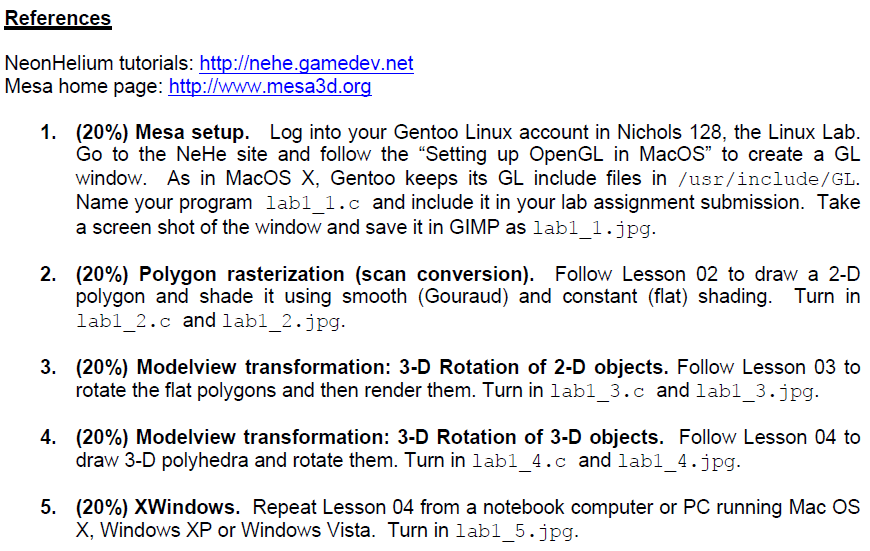 Review: Coordinate Spaces & Transformation Matrices
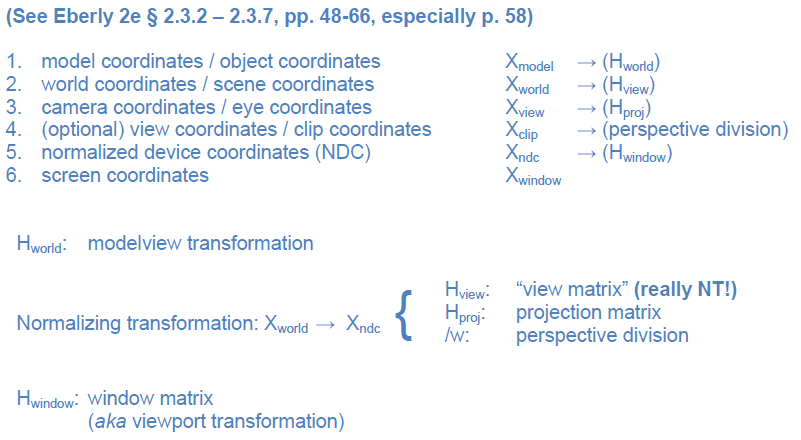 [Speaker Notes: Every transformation can be thought of as changing the representation of a vertex from one coordinate system or frame to another. Thus, initially vertices are specified in world or application coordinates. However, to view them, OpenGL must convert these representations to ones in the reference system of the camera. This change of representations is described by a transformation matrix (the model-view matrix). Similarly, the projection matrix converts from camera coordinates to window coordinates.]
Scan Converting Lines
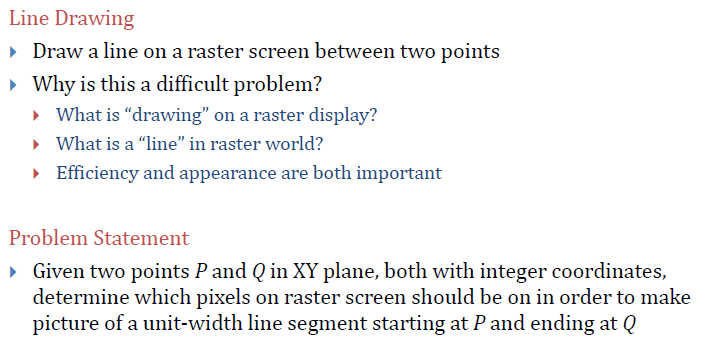 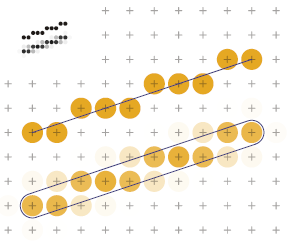 Adapted from slides © 1997 – 2010 van Dam et al., Brown University
http://bit.ly/hiSt0f   Reused with permission.
What Is Scan Conversion?
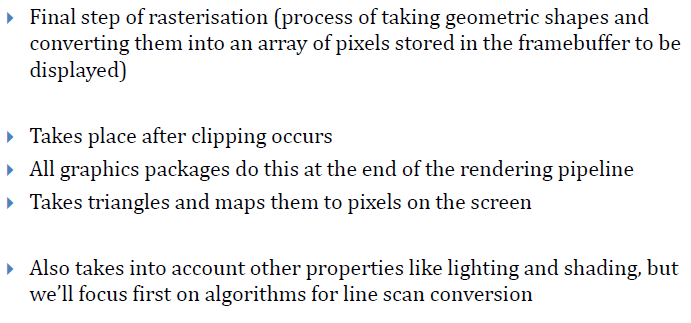 Adapted from slides © 1997 – 2010 van Dam et al., Brown University
http://bit.ly/hiSt0f   Reused with permission.
Finding Next Pixel
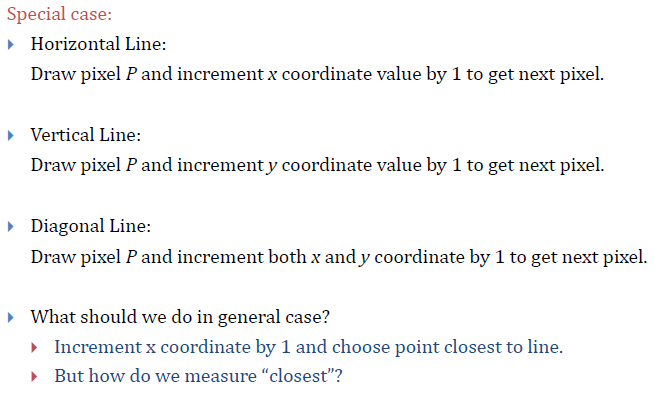 Adapted from slides © 1997 – 2010 van Dam et al., Brown University
http://bit.ly/hiSt0f   Reused with permission.
Vertical Distance
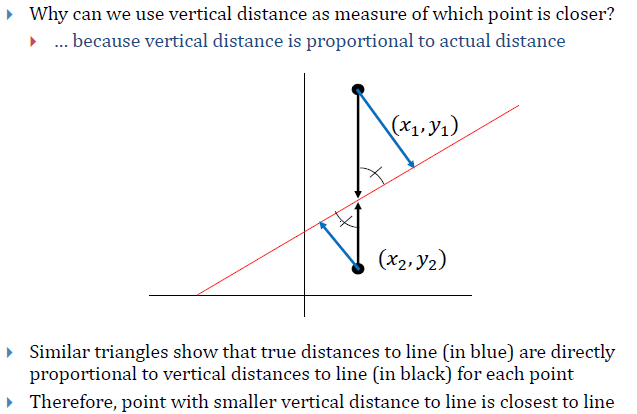 Adapted from slides © 1997 – 2010 van Dam et al., Brown University
http://bit.ly/hiSt0f   Reused with permission.
Strategy 1: Incremental Algorithm [1]
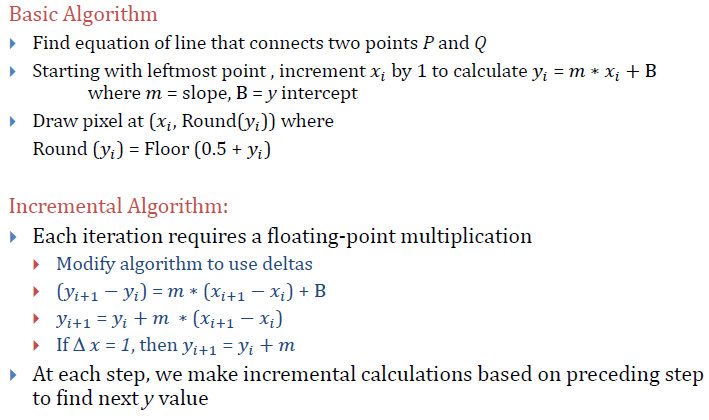 Adapted from slides © 1997 – 2010 van Dam et al., Brown University
http://bit.ly/hiSt0f   Reused with permission.
Strategy 1: Incremental Algorithm [2]
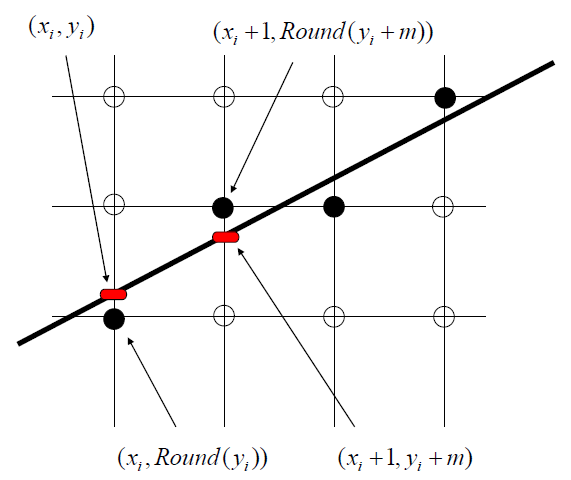 Adapted from slides © 1997 – 2010 van Dam et al., Brown University
http://bit.ly/hiSt0f   Reused with permission.
Strategy 1: Incremental Algorithm [3]
Example Code  & Problems
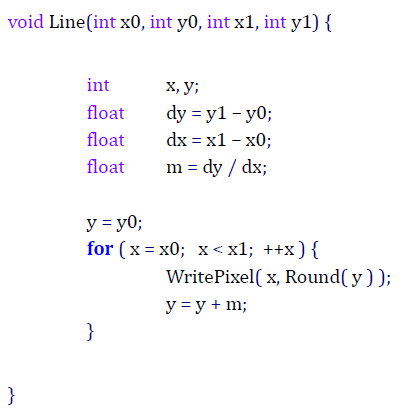 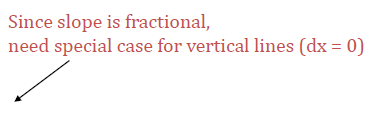 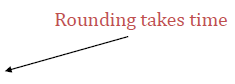 Adapted from slides © 1997 – 2010 van Dam et al., Brown University
http://bit.ly/hiSt0f   Reused with permission.
Strategy 2: Midpoint Line Algorithm [1]
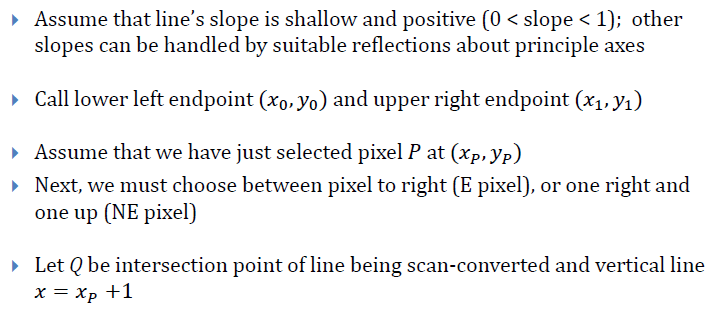 Adapted from slides © 1997 – 2010 van Dam et al., Brown University
http://bit.ly/hiSt0f   Reused with permission.
Strategy 2: Midpoint Line Algorithm [2]
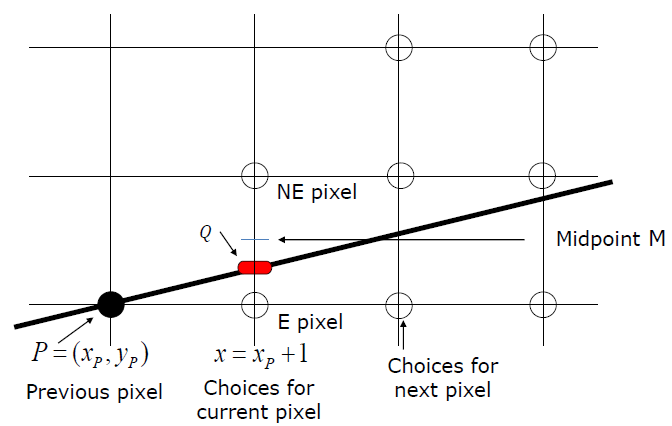 Adapted from slides © 1997 – 2010 van Dam et al., Brown University
http://bit.ly/hiSt0f   Reused with permission.
Strategy 2: Midpoint Line Algorithm [3]
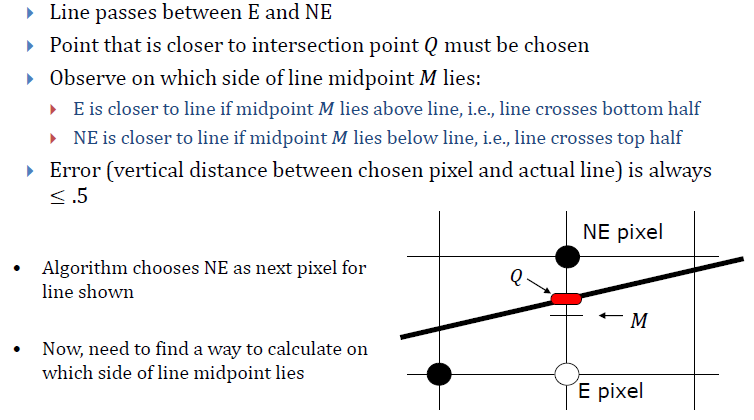 Adapted from slides © 1997 – 2010 van Dam et al., Brown University
http://bit.ly/hiSt0f   Reused with permission.
Line Equations and Properties
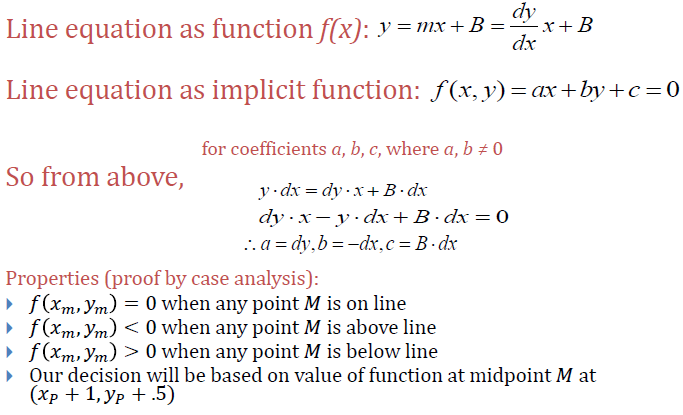 Adapted from slides © 1997 – 2010 van Dam et al., Brown University
http://bit.ly/hiSt0f   Reused with permission.
Decision Variable
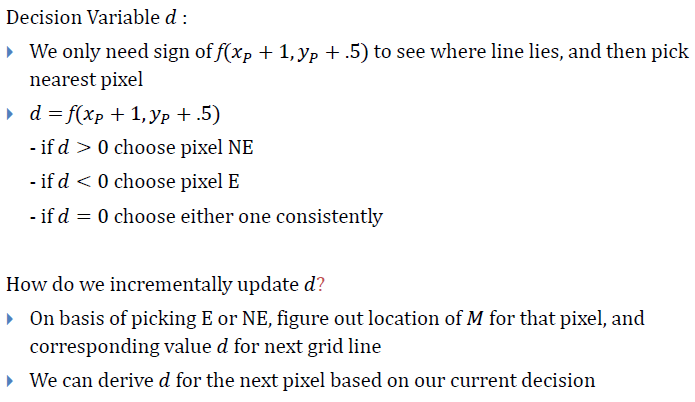 Adapted from slides © 1997 – 2010 van Dam et al., Brown University
http://bit.ly/hiSt0f   Reused with permission.
East Neighbor (E) Case
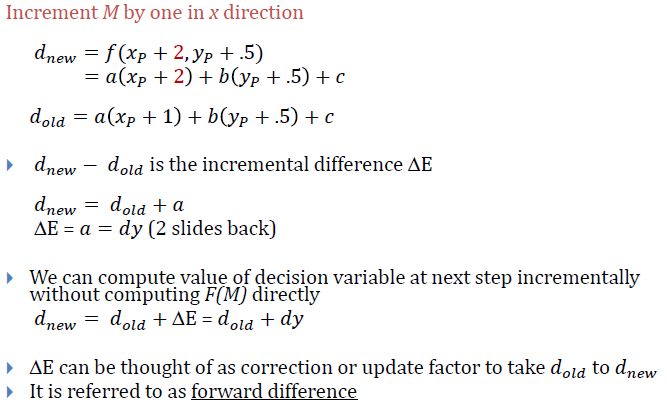 Adapted from slides © 1997 – 2010 van Dam et al., Brown University
http://bit.ly/hiSt0f   Reused with permission.
Northeast Neighbor (NE) Case
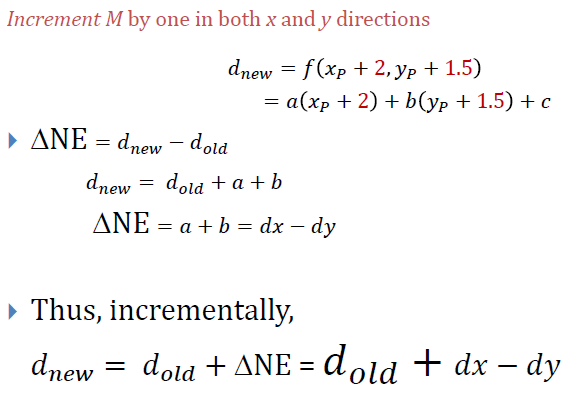 Adapted from slides © 1997 – 2010 van Dam et al., Brown University
http://bit.ly/hiSt0f   Reused with permission.
Midpoint Algorithm [1]:
Forward Differences
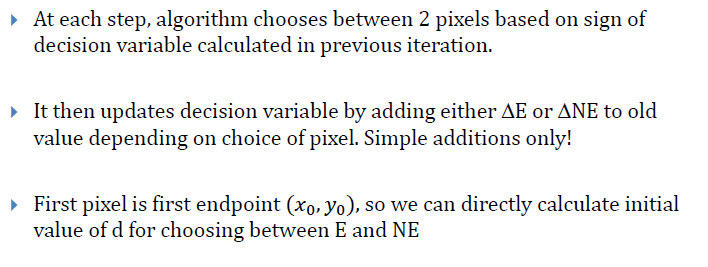 Adapted from slides © 1997 – 2010 van Dam et al., Brown University
http://bit.ly/hiSt0f   Reused with permission.
Midpoint Algorithm [2]:
Initialization and Normalization
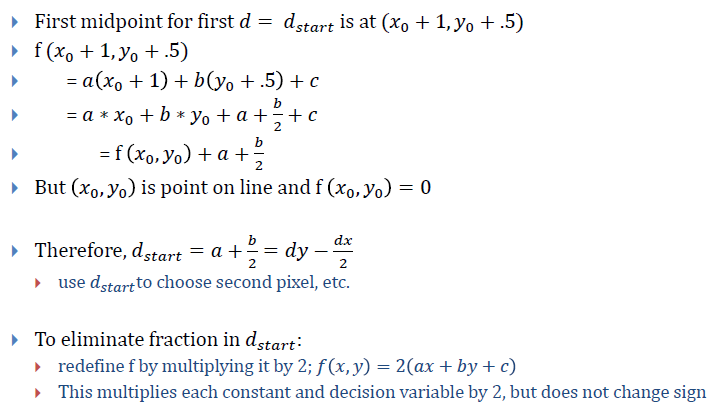 Adapted from slides © 1997 – 2010 van Dam et al., Brown University
http://bit.ly/hiSt0f   Reused with permission.
Bresenham’s Midpoint Line Algorithm:
Pseudocode
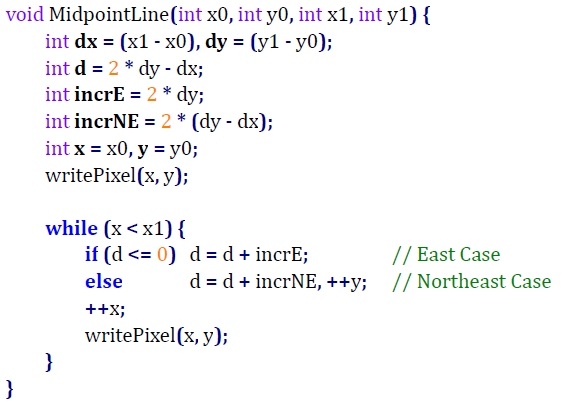 Adapted from slides © 1997 – 2010 van Dam et al., Brown University
http://bit.ly/hiSt0f   Reused with permission.
Preview:
Drawing Circles, Versions1 & 2
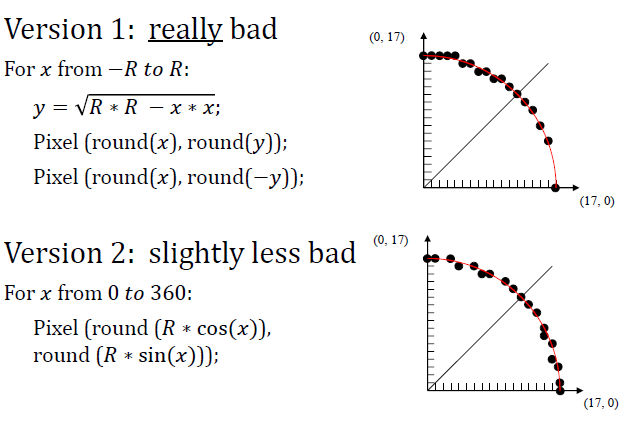 Adapted from slides © 1997 – 2010 van Dam et al., Brown University
http://bit.ly/hiSt0f   Reused with permission.
Preview:
Drawing Circles, Version 3
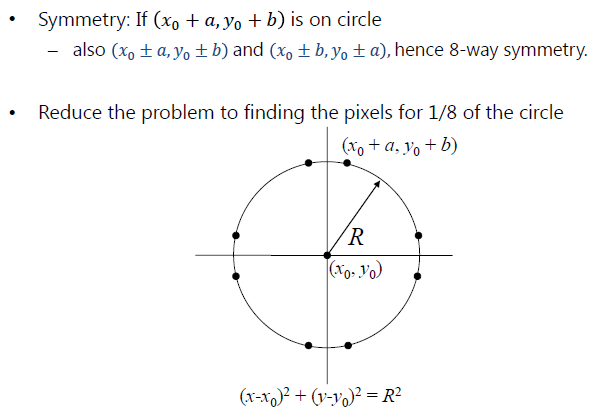 Adapted from slides © 1997 – 2010 van Dam et al., Brown University
http://bit.ly/hiSt0f   Reused with permission.
Preview:
Using The Symmetry
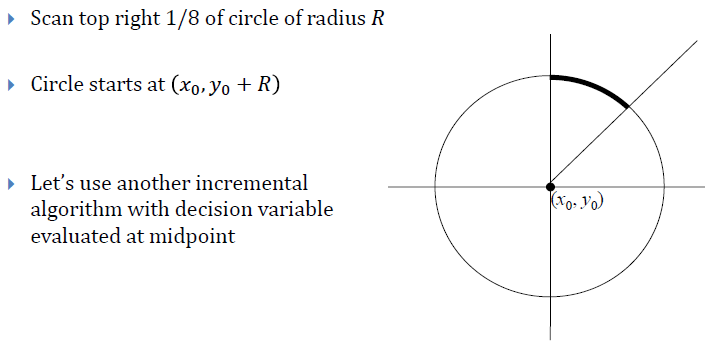 Adapted from slides © 1997 – 2010 van Dam et al., Brown University
http://bit.ly/hiSt0f   Reused with permission.
Summary
Lab 1a: Based on First of Three Tutorials on OpenGL (Three Parts)
Lecture 5: Viewing 3 of 4 – Graphics Pipeline (§2.3.2 - 2.3.7, pp. 48-66)
See Also: CG Basics 1-2
CG Basics 1: Mathematical Foundations
CG Basics 2: OpenGL Primer 1 of 3 (in greater detail)
Today: Scan Conversion (aka Rasterization)
Lines
Incremental algorithm
Symmetries (8) and reduction to two-case analysis: E vs. NE 
Decision variable and method of forward differences
(Bresenham’s) midpoint line algorithm
Circles and Ellipses
Next Time: More Scan Conversion & Intro to Clipping
Polygons: scan line interpolation
Clipping basics: 2-D problem definition and examples
Terminology
Picture elements (pixels)
Scan Conversion (aka Rasterization)
Given: geometric object (e.g., line segment, projected polygon)
Decide: what pixels to light (turn on; later, color/shade)
Basis: what part of pixels crossed by object
Issues (Reasons why Scan Conversion is Nontrivial Problem)
Aliasing (e.g., jaggies) – discontinuities in lines
Cracks: discontinuities in “polygon” mesh
Line Drawing
Incremental algorithm – uses rounding, floating point arithmetic
Forward differences – precalculated amounts to add to running total
Midpoint line algorithm – uses forward differences
For lines: Bresenham’s algorithm
For circles and ellipses